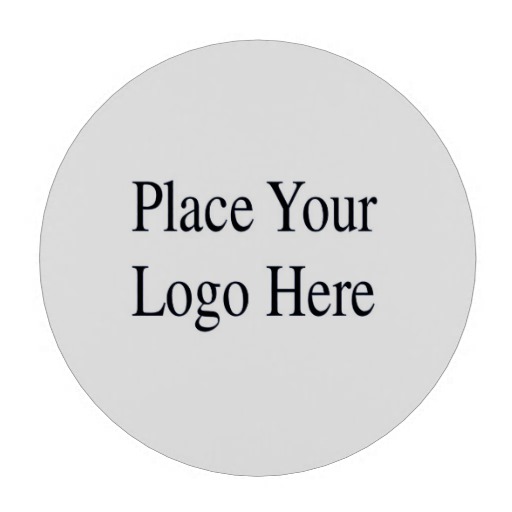 NAME OF SCHOOL
And they shall be like a tree planted near the water.  That tree has large roots that reach down into the water and it is not afraid when it gets hot; its leaves are always green.  It does not worry when rain does not come; it always produces good fruit.  Jeremiah 17: 8
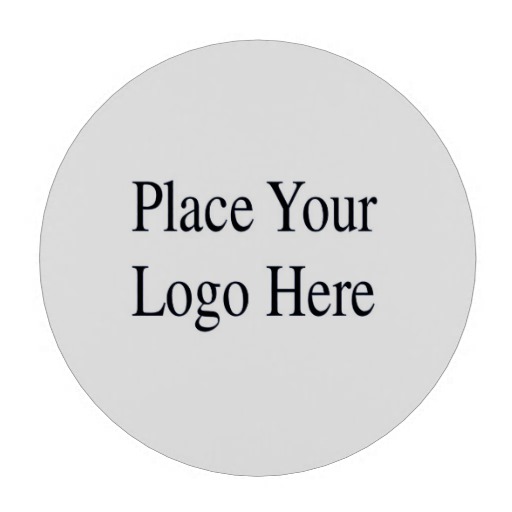 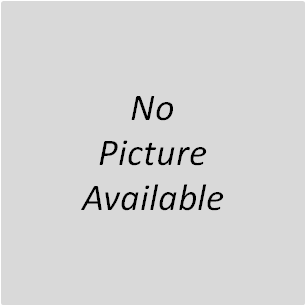 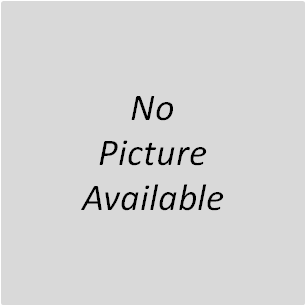 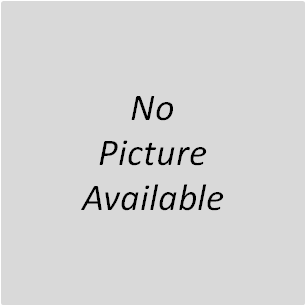 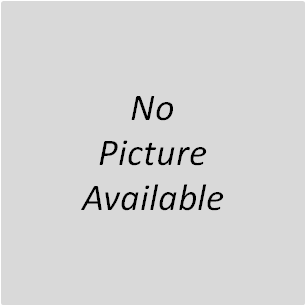 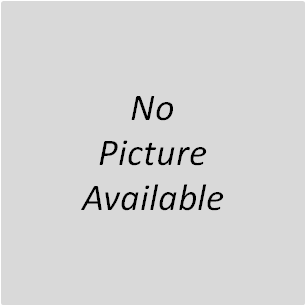 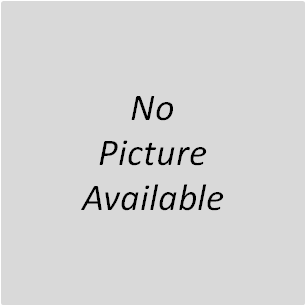 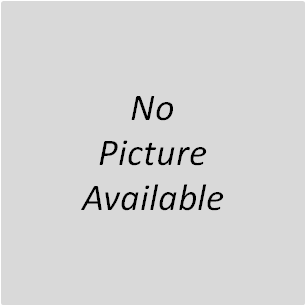 Dr. Cookenmaster     Mrs. Cookenmaster     Mrs. Hewiit           Mrs. Torres           Mrs. Meekma         Mrs. Samuel          Mrs. Schrider
Principal              Admin. Sect.            VPK Teacher         Grades K-1           Grades 3, 4, 5       Grades 6, 7, 8       Title I
Grades 1 & 2        Treasurer                                    VPK DirectorK-2 Music/5-6 Math  Grades 1-2 Skills Block
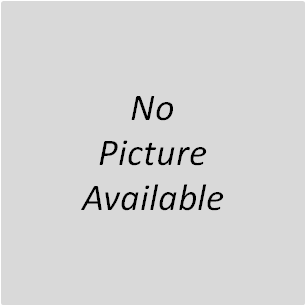 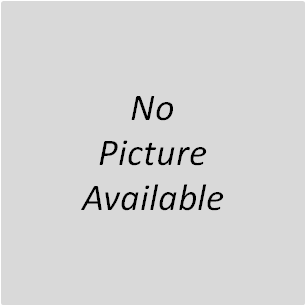 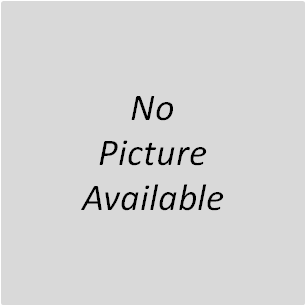 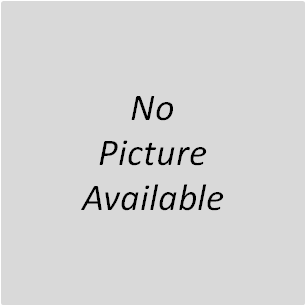 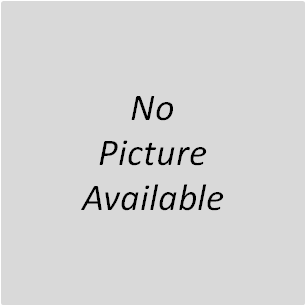 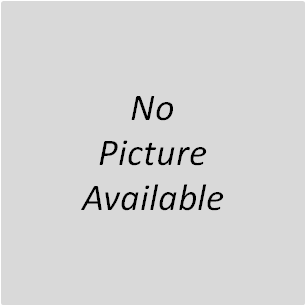 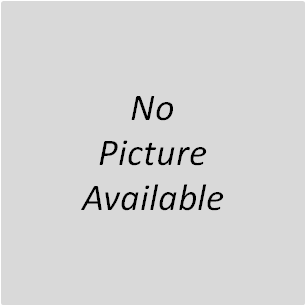 Miss Cooper          Mrs. Pacuch          Mrs. Mullings         Miss Bueno             Mr. Cortez            Mr. James           Mr. Gray
Art Education         Librarian             Paraprofessional      Paraprofessional        Transportation        Custodial            Physical PlantPE
Technology
Parents Involved in Education
Association Officers
 President—Claudia Pacuch
Secretary—Katrina James
Treasurer—Wendy McNeil

Any parent can be a member of the association.

A word from our association president.
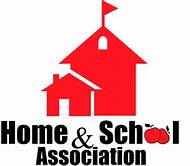 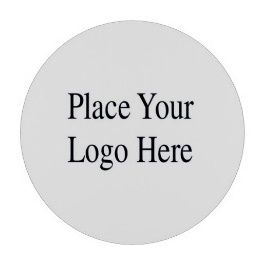 Get Connected
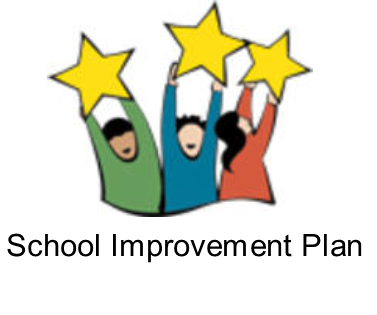 Website
www.oacsroots.org
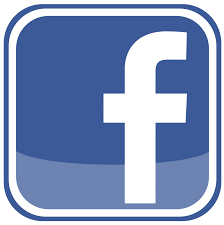 FaceBook
www.facebook.com/oacspk8
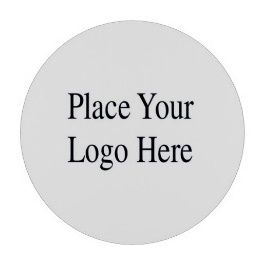 School Snap Shot
We are the fifth largest school of the South Atlantic Conference in the Atlanta metropolitan area.
We have 93 students VPK to 8—30% increase
OACS serves 11 Adventist Churches.
Five languages are spoken in our school
33 students (39 percent) speak a primary language other than English
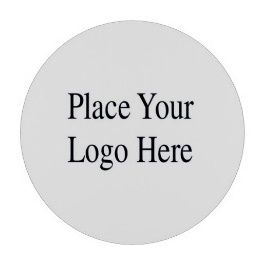 School Goals
We are so glad your child is here this year!
Bringing students to the feet of Jesus and accepting Him as their personal Savior remains our top priority.
Data-driven instruction.
Fiscal responsibility
2015-2016 will be year four of RTI—full implementation is expected.
2015-2016 increase awareness of students needing to be brought to SIT through RTI.
Along with Student Growth Objectives (SGOs), implementation of the RTI process will become one of the measures of teacher effectiveness.
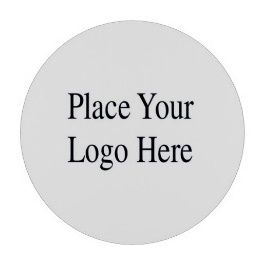 Setting High Standards: A Performance-based System
The Adventist model Common Core Standards set clear targets for every child.

“Students can hit any target that holds still for them.” –Rick Stiggins
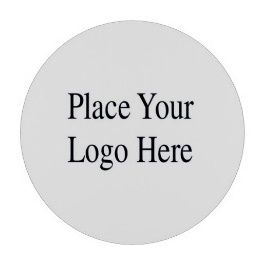 Performance-based Grading
Measure how students are performing in relationship to the standards for his or her grade-level and what he or she must learn by the end of the school year.

A grade is given for reach learning goal, therefore multiple grades are given in each subject area.  As an example math will be broken down by strand (Number Sense, Operations/Algebraic Thinking, Geometry, Measurement, Data/Statistics/Probability, and Assessments).
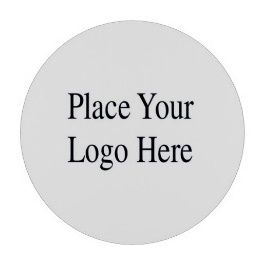 South Atlantic Conference Performance-based Grading Scale
4   Exceeds the Standard (101% +)
3   Proficient (100%-80%)
2   Partially Proficient (79%-60%)
1   In Progress (59%-1%)
0   No Progress/Incomplete/Not turned in

Daily assignment grades are placed into appropriate strand categories (based on the Adventist and CCS).  

Each assignment is graded on the rubric with 3 the total number of points assigned, since Proficiency is the target for each grade-level. The average of all the strands is reported as the final grade in the subject.

Skill Set grades are based on the mode of students scores by subject area strand.  This means their most frequently occurring score towards meeting the standard is reported in each strand.
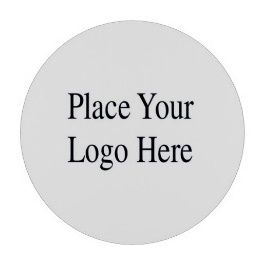 Understanding the Performance-based Grading Scale
Both 4 and 3 mean the student is meeting standards, or their IEP goals. Both are challenging because Adventist Edge has set high standards.
4 recognizes excellent work, and indicates the student is working on this assignment above the standard.

Both 2 and 1 mean the student is not meeting standards yet.  Both mean “something” should change:

More home involvement.
More time and opportunity to learn.
Teacher adjust sinstruction—RTI Tier I.
RTI Tiers II & III.
Get tutoring outside of school.
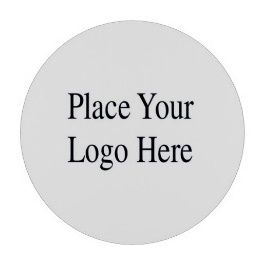 Working with You
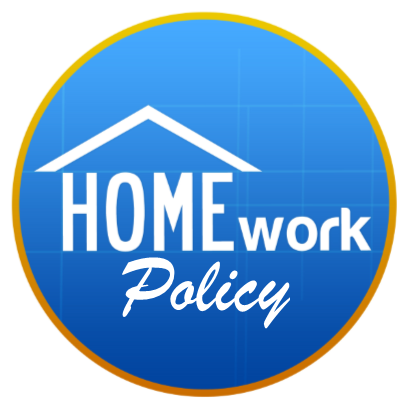 OACS teachers will only assign project-based work that involves the family and has a meaningful impact on the child’s educational experience. Nightly reading (as assigned by teacher), practicing memory verses, spelling, and any make up work or work not completed in class are respectful tasks. You and your child have both had a hard day at work (yes, school is your child’s office). 

Let’s work together to restore balance, perspective, and understanding that life is more than just about what you can learn from a book.
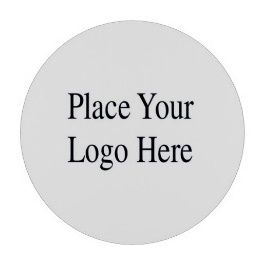 Developing Work Ethics
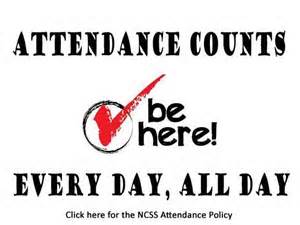 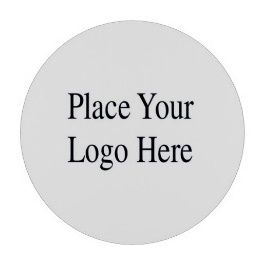 Developing Work Ethics:  Attendance Counts
Habits of punctuality are established from the home.
A student on a state scholarship missing more than 10% may have their scholarship revoked by the State of Florida.
Students missing 15% or more of school for the year will be retained.
School begins at 8:00 sharp.
All tardy students must receive a tardy pass from the office before going to class.
Students with 10 or more tardies per quarter will receive a letter from the principal.  Parents who receive three letters in one year due to tardies will be asked to appear before the school board.
Please schedule all off time during school vacations.
Please help us to make appointments after school hours if possible.  School does run from 8:00-3:30 PM and students miss curriculum and instruction when they are not present.
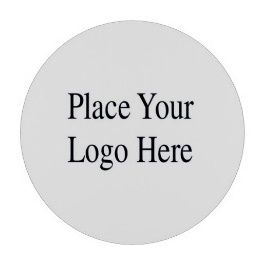 Appointments and Visiting Classrooms
Please work to resolve concerns with your child’s teacher before coming to the principal.  If you have not worked to speak with the teacher, the principal will refer you to her before meeting with you.
Please schedule appointments with your child’s teacher after school.  Teacher’s are unable to meet with you during class, as this takes away from valuable instructional time.
All individuals coming onto campus, whatever the reason, must first check in with the office.  This is state law.
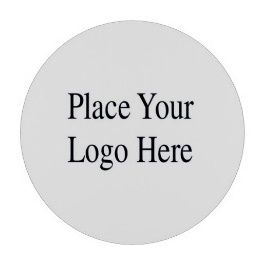 S.O.S.—Save Our School: Working More with Less
OACS serves 11 churches with 93 student
The Kissimmee church sends 10 of the 93 students, and is the only church to give any monies to the school.
25 years of financial instability    $261,000 in debt.
Staff Assignment Adjustments to meet the crisis.
Reduced staff by one FTE
Reducing Office Hours & Increase Workload—Mrs. Cookenmaster
Mrs. Meekma—Grades 3, 4, 5
Mrs. Samuel—Grades 6, 7, 8
Dr. Cookenmaster—½-time principal, Grades 1 & 2, K-2 Music, Grades 5-6 Math
We need your help!
Get involved with Home and School
Come and support school fundraisers with your dollars
Talk to your pastors about having your home church
   collect a lambs’ offering for the school each week.
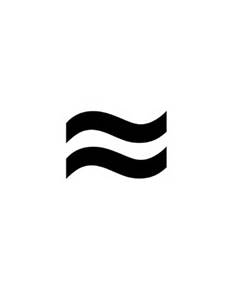 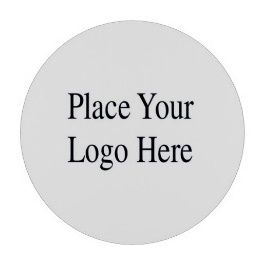 Classroom Presentations
Thank you for coming tonight to support quality, standards-based Adventist Education!
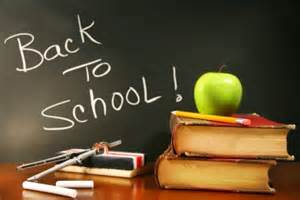 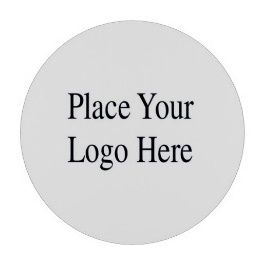